Sentence Variety
1
Sentence Variety
Students’ (and teachers?) understanding of sentence variety is not strong and is often over-generalised, and not linked to an effect on the writing.
Sentence variety is about:
choice of sentence length 
choice of sentence type – single or multi clause
positioning of single words, phrases or clauses within the sentence for emphasis 
Texts with sentences that are all the same length and have the same syntactical structure can be monotonous. 
Longer sentences, including those with syntactical variations such as inversions or fronted adverbials, are useful for providing more descriptive detail or explanatory information, and are often used to elaborate complex ideas more thoroughly.  
Short sentences emphasise a point.
[Speaker Notes: What does ‘sentence variety’ involve?]
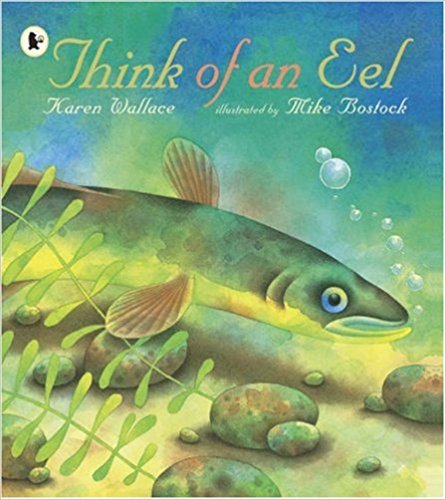 Sentence variety in Think of an Eel by Karen Wallace and Mike Bostock.Context: used in Y5 as a model for children’s writing about the life cycle of a creature in contrasting styles: a scientific account and a more lyrical narrative
For thousands of years, fishermen have watched every autumn as adult eels migrated down rivers into the sea, and again every spring as the young eels returned. But no one knew what happened in between. Where did the adults go to? And where were the young eels born? Today we think we know the secret of the eel, but even now no one has ever seen a wild eel lay eggs or an eel egg hatch.
What is the sentence variety here? List as many aspects as you can.
3
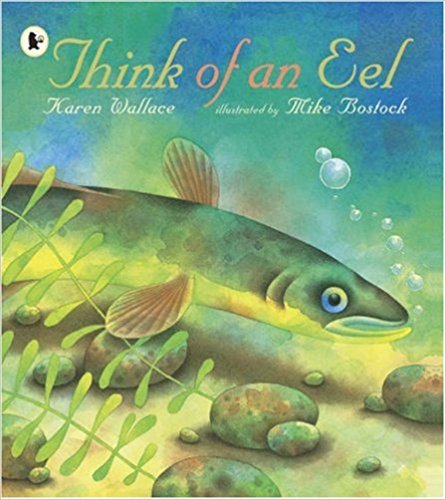 For thousands of years, fishermen have watched every autumn as adult eels migrated down rivers into the sea, and again every spring as the young eels returned. But no one knew what happened in between. Where did the adults go to? And where were the young eels born? Today we think we know the secret of the eel, but even now no one has ever seen a wild eel lay eggs or an eel egg hatch.
Here, sentence variety includes:
Contrast between statement sentences and questions, and choices of where these are placed in relation to each other. What is the effect of placing the two questions together? 
Contrast in length of sentences and where they are placed. What patterning can you see here? 
Starting sentences with ‘But’ and ‘And’ – What does it draw attention to?
4
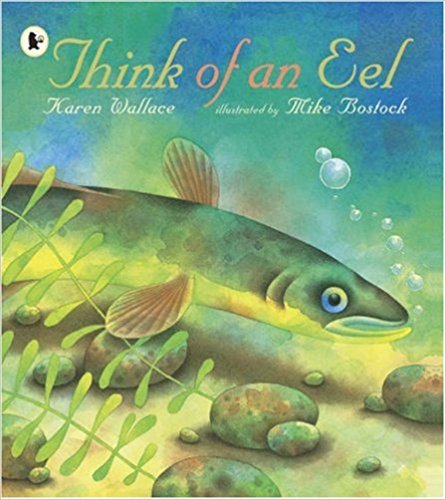 For thousands of years, fishermen have watched every autumn as adult eels migrated down rivers into the sea, and again every spring as the young eels returned. But no one knew what happened in between. Where did the adults go to? And where were the young eels born? Today we think we know the secret of the eel, but even now no one has ever seen a wild eel lay eggs or an eel egg hatch.
Here, sentence variety includes:
Word order within sentences: use of fronted adverbials to emphasise sequence and timescale of events; placing of other time adverbials to provide cohesive links.
5
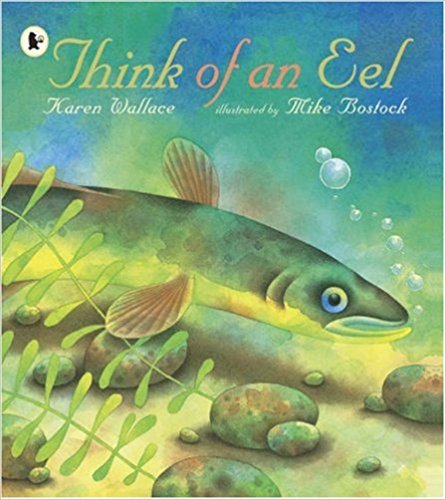 For thousands of years, fishermen have watched every autumn as adult eels migrated down rivers into the sea, and again every spring as the young eels returned. But no one knew what happened in between. Where did the adults go to? And where were the young eels born? Today we think we know the secret of the eel, but even now no one has ever seen a wild eel lay eggs or an eel egg hatch.
Here, sentence variety includes:
Patterning of the shape of clauses within sentences to create textual rhythm and to emphasise and link ideas.
6
Sentence variety in Think of an Eel
Into the river he swims like a mad thing. He wriggles up rapids, climbs rocks around waterfalls. River banks guide him. Nothing will stop him.

After eighty days’ swimming, not eating, not sleeping, eel’s long, winding body is worn out and wasted. He spills the new life carried deep in his belly, then sinks through the sea like a used silver wrapper. 

Here, sentence variety includes:
Emphasis on descriptive verb choices, often in short 
      sentences.
Repeated clause patterns for emphasis 
Varied prepositional phrases for visual precision
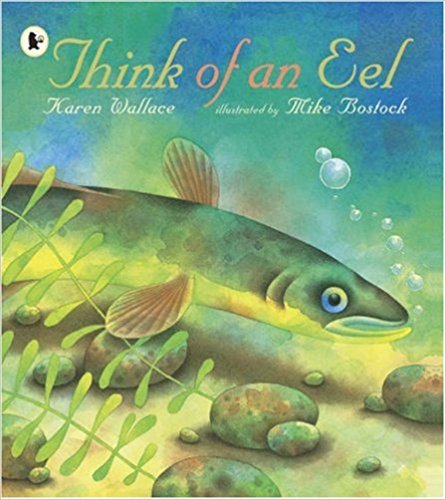 7
Sentence variety in Think of an Eel
Into the river he swims like a mad thing. He wriggles up rapids, climbs rocks around waterfalls. River banks guide him. Nothing will stop him.

After eighty days’ swimming, not eating, not sleeping, eel’s long, winding body is worn out and wasted. He spills the new life carried deep in his belly, then sinks through the sea like a used silver wrapper. 

Here, sentence variety includes:
Different starts of sentences: prepositional phrases,
pronouns, adverbial phrases and clauses, noun phrases
Noun phrases that are pre- and post-modified 
Use of ‘poetic’ techniques such as similes to help visualise
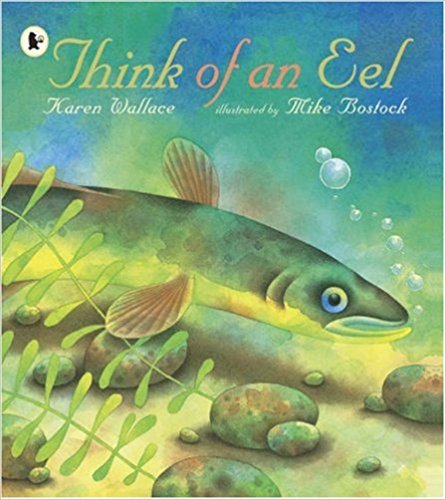 8
Sentence Variety
What do your students understand by sentence variety?  (Try asking them directly)
In the light of this, how could they develop understanding?
What seems to  be appropriate for different year groups? For your least able and most able students?
What aspects of sentence variety seem easier or might be taught first; and what seem more complicated for a later stage?
9
Practice! What is the variety in sentences in this extract from Michael Morpurgo’s Arthur, High King of Britain?
He rode through the dripping trees, crossed a stream and came to a grassy mound.  Near the mound stood a small chapel, the roof and walls all as green as the surrounding grass. From somewhere inside the mound itself, Gawain could hear the axe still being sharpened.  It set his teeth on edge, and a shiver of fear ran down his spine.  He thought of galloping off and, but for the green belt, he would undoubtedly have done so.  Instead he dismounted.  ‘Who’s there?’ he shouted.  ‘I am Sir Gawain from King Arthur’s court, and I have come as I promised I would.  Come on out.’
Sentence Variety (type)
He rode through the dripping trees, crossed a stream and came to a grassy mound.  Near the mound stood a small chapel, the roof and walls all as green as the surrounding grass. From somewhere inside the mound itself, Gawain could hear the axe still being sharpened.  It set his teeth on edge, and a shiver of fear ran down his spine.  He thought of galloping off and, but for the green belt, he would undoubtedly have done so.  Instead he dismounted.  ‘Who’s there?’ he shouted.  ‘I am Sir Gawain from King Arthur’s court, and I have come as I promised I would.  Come on out.’

Red: simple sentence
Green: compound sentence
Blue: complex sentence
Also sentence type in terms of: statement; question; command; exclamation
Sentence Variety (syntax)
He rode through the dripping trees, crossed a stream and came to a grassy mound.  Near the mound stood a small chapel, the roof and walls all as green as the surrounding grass. From somewhere inside the mound itself, Gawain could hear the axe still being sharpened.  It set his teeth on edge, and a shiver of fear ran down his spine.  He thought of galloping off and, but for the green belt, he would undoubtedly have done so.  Instead he dismounted.  ‘Who’s there?’ he shouted.  ‘I am Sir Gawain from King Arthur’s court, and I have come as I promised I would.  Come on out.’

Subject-verb inversion
Adverbial start rather than subject
Passive voice
Sentence Variety (length)
He rode through the dripping trees, crossed a stream and came to a grassy mound.  Near the mound stood a small chapel, the roof and walls all as green as the surrounding grass. From somewhere inside the mound itself, Gawain could hear the axe still being sharpened.  It set his teeth on edge, and a shiver of fear ran down his spine.  He thought of galloping off and, but for the green belt, he would undoubtedly have done so.  Instead he dismounted.  ‘Who’s there?’ he shouted.  ‘I am Sir Gawain from King Arthur’s court, and I have come as I promised I would.  Come on out.’

Shortest sentence = 3 words
Longest sentence = 18 words
Sentence Variety
Think about sentence variety in terms of:
variation in sentence length to create textual rhythm; 
the (controlled) use of short sentences for emphasis;
variation in syntactical structure of sentences to alter where key information is placed eg subject verb inversion;
managing expression of complex ideas across multiply-claused long sentences;
using more sophisticated subordinators (eg since; although; unless) to manage expression of more complex ideas;
reducing over-use of chains of clauses with ‘and’;
moving from simple co-ordination (and/but/or) to more sophisticated co-ordination eg using comma for co-ordination in a list; using more complex co-ordinators (not only… but also).